Miss Gloria’s Science
Mid-April
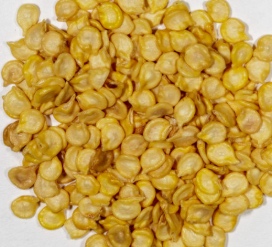 What do you think these are?
Maggots
Eggs
Seeds
Kernels
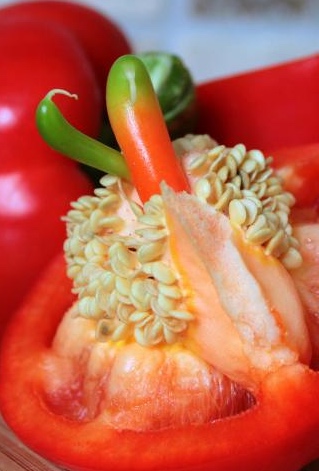 They were seeds from a bell pepper
Bell peppers are really fruits, though many people call them vegetables

They are full of vitamin C. They have more than 3 times as much vitamin C as oranges as well as a lot of other important vitamins

Bell peppers are the only pepper that does not contain capsaicin, the  spicy chemical that makes the pepper in pepper shakers seem hot
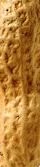 How about this-
Fruit 
Vegetable
Flower
Nut
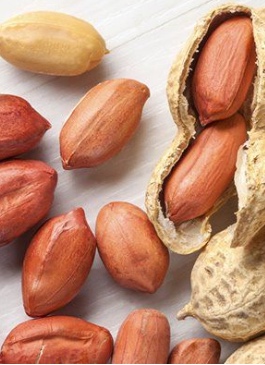 It was a peanut, but peanuts are not nuts 

They are legumes, which is a kind of vegetable
 
The part we eat grows underground, nuts grow on trees
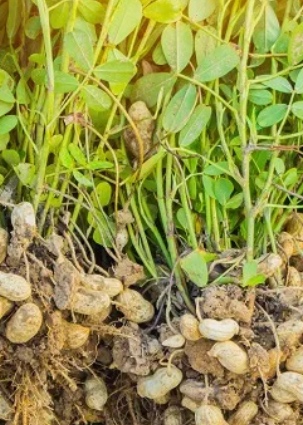 Interesting fact: There are over 500 peanuts in each jar of peanut butter.
This is what the peanut plant looks like
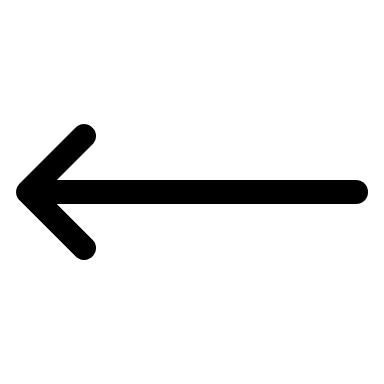 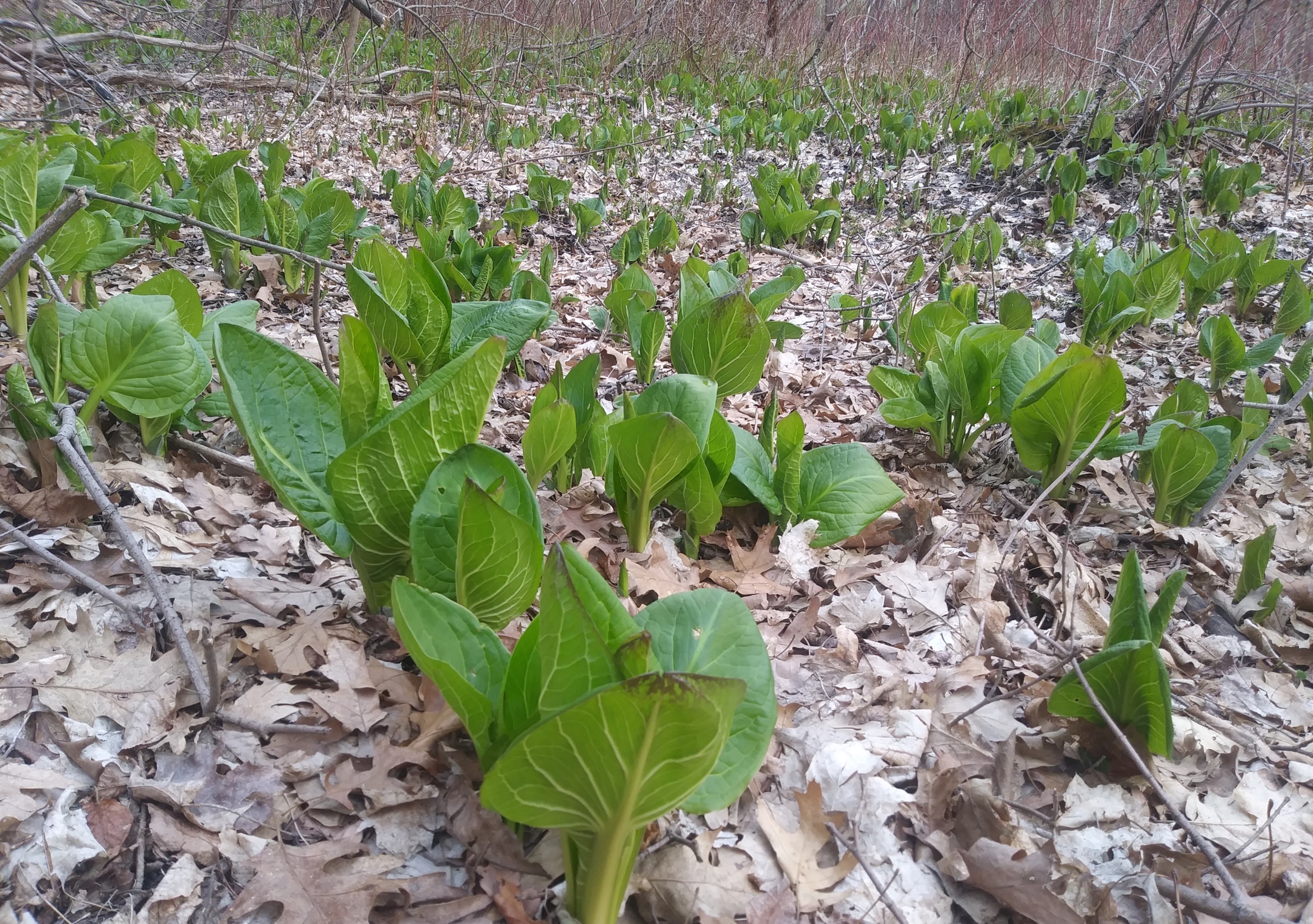 Remember the skunk cabbage plants, they have been busy growing…
One reason the Skunk Cabbage starts growing  so early is because it is a Thermogenic plant

That means it actually produces heat

Thermogenic plants are rare
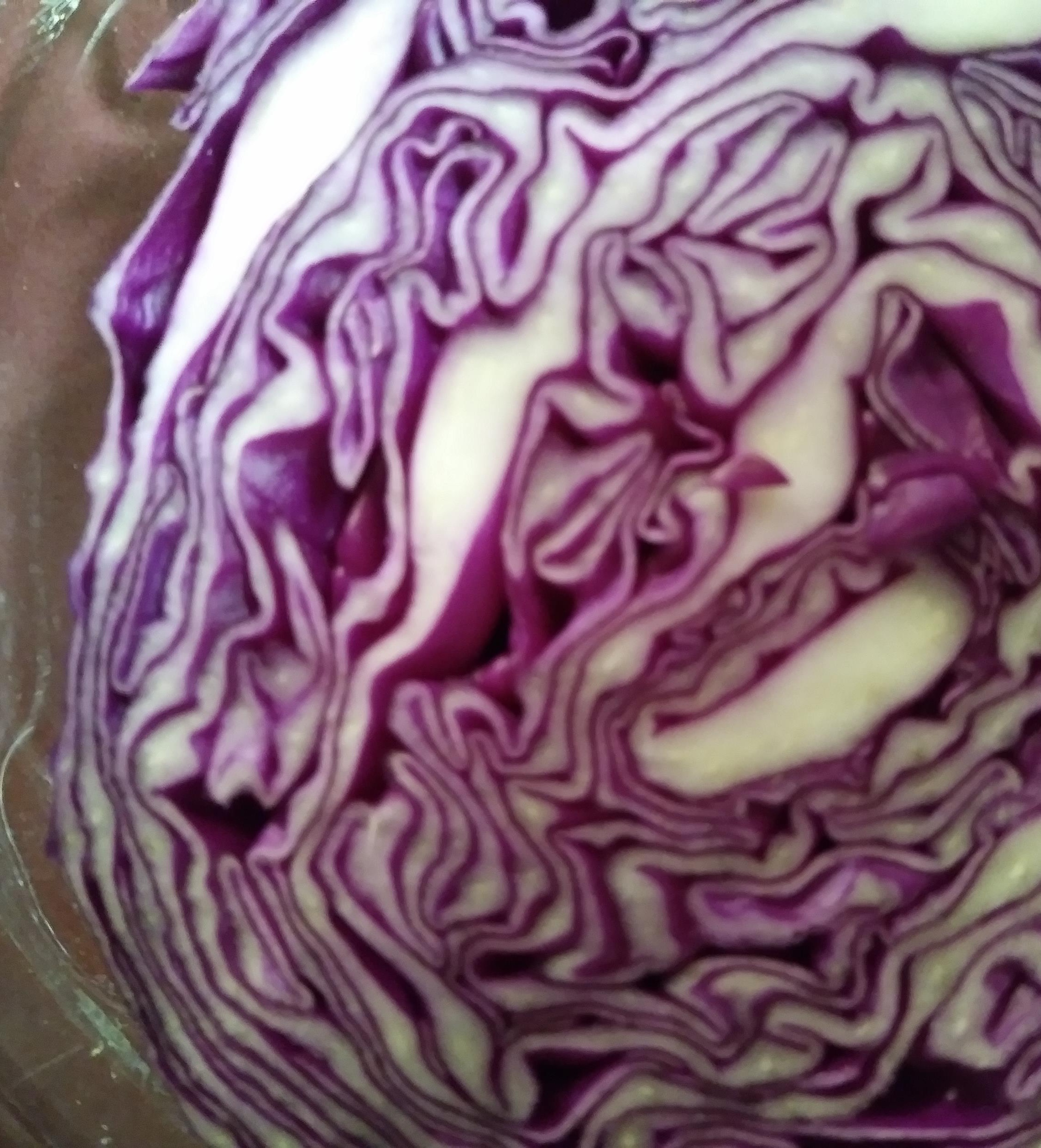 Guess what this is…
A picture of Mars
Lavender
Red Cabbage
Squirrel poop
Squirrel poop?
No, it was red cabbage.
IT WAS RED CABBAGE
Cabbage is super good for you and can be eaten raw or cooked
 
The flavonoids in cabbage help fight cancer, heart disease, asthma and stroke and helps to protect your brain

Cabbage is used to make egg rolls, cole slaw, stir fry, sauerkraut and lots of other yummy foods
Red cabbage plants grow more purple in neutral soil and redder in acidic soil
Flavonoids are what  gives it the purple color
When you cook red cabbage it turns blue
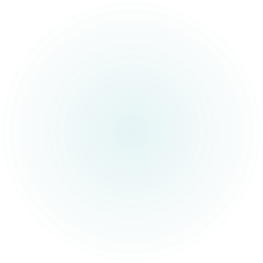 These are three kinds of the same vegetable. Do you know what they are?
Parsnips
Carrots 
Rutabagas
Potatoes
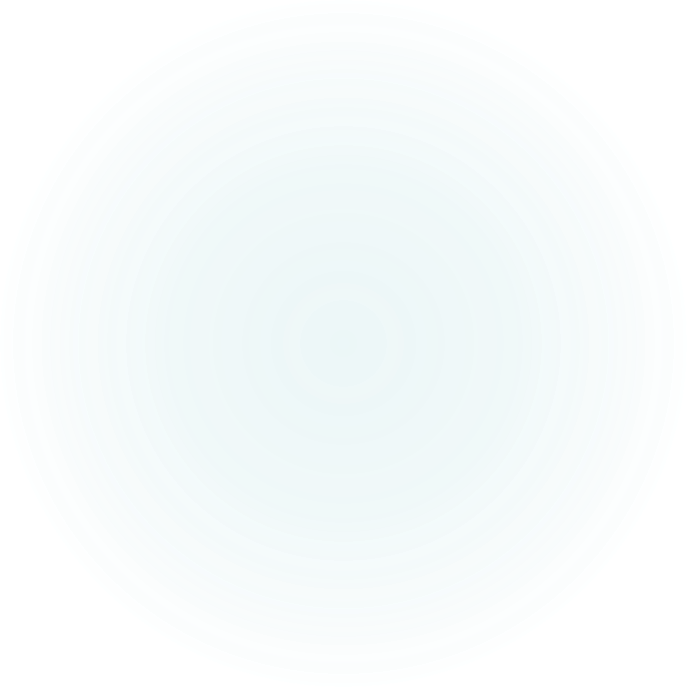 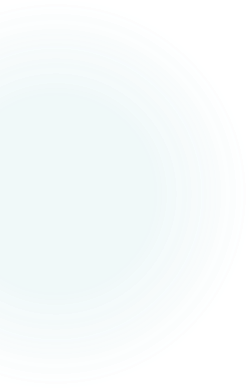 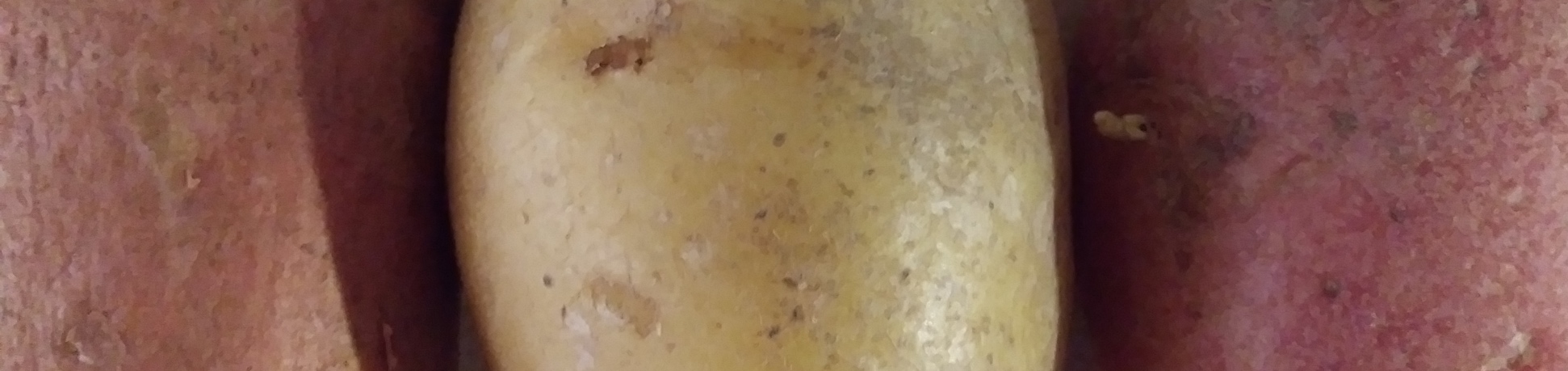 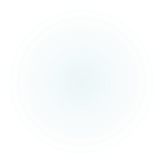 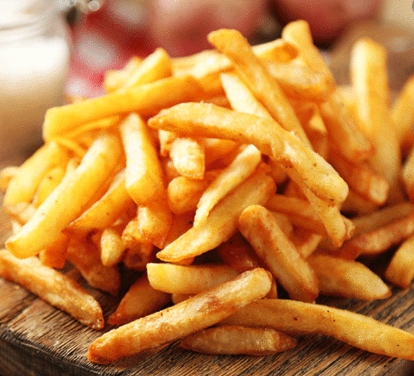 They were potatoes –red, sweet and yellow.
If you like French fries, you like potatoes
Sweet potatoes really come from a different family than regular potatoes

Sweet potatoes are from the 
Morning Glory family

Regular potatoes are from the 
Nightshade family
The potato is about 80% water
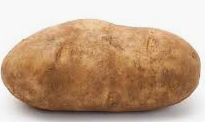 Both types of potatoes are rich in fiber, carbohydrates, and vitamins B6 and C.
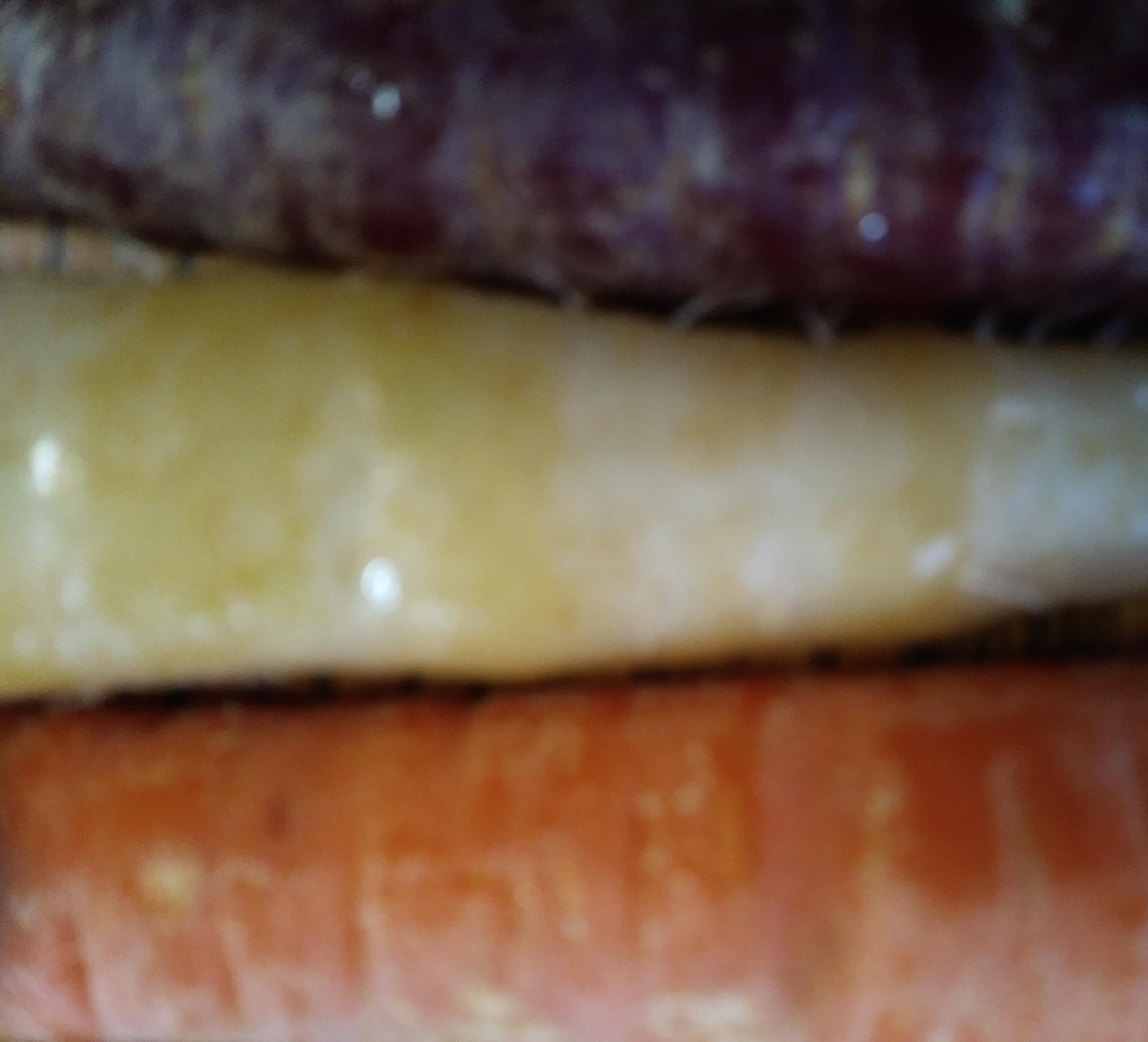 Comes in purple, black, red, white, yellow and orange

First used as medicine, not food

Can be traced back 5000 years through historical documents, no one knows where they originated

Mel Blanc, the voice of Bugs Bunny, did not like these

They are an excellent source of Vitamin A, just one of these will give you 200% of your daily requirement
FACTS FIRST THIS TIME
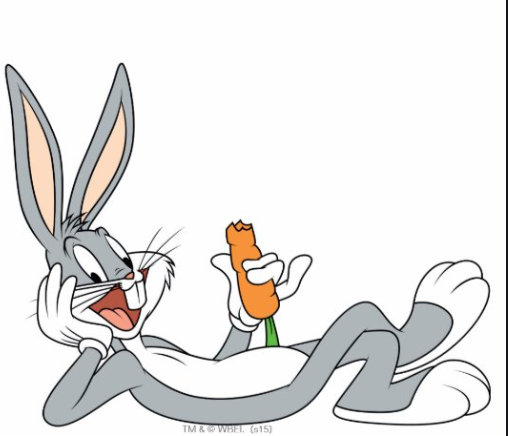 If you guessed carrot you were right.
I am sure you know
that eating healthy food is 
Important

It doesn’t just keep you
healthy, it actually makes
you feel better

So…along with getting
outdoors, try to eat some
fruits and vegetables
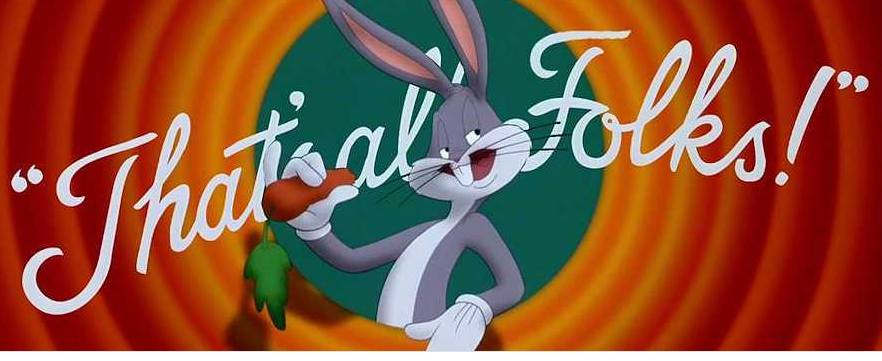